Foretræde for Folketingets Sundheds-, Rets- og § 71-udvalgetDen 12. september 2023 kl. 14.00Foretræde om borgernes manglende mulighed for den udvidede domstolsprøvelse af ”materielle fejl”Grundlovens § 71 stk. 6 og en systemfejl
Hans Henrik Juhl, CSR konsulent, J Consult
&
Niels Jørgen Langkilde, fhv. MF, formand Patientforeningen
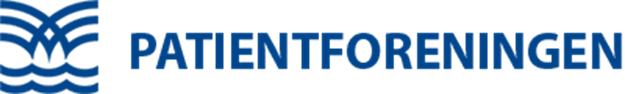 Handicapkonventionen artikel 12 og 13
Artikel 12: Lighed for loven
1. Deltagerstaterne bekræfter på ny, at personer med handicap har ret tiloveralt at blive anerkendt som havende retsevne.
Artikel 13: Adgang til retssystemet
1. Deltagerstaterne skal sikre, at personer med handicap har effektiv ad- gang til retssystemet på lige fod med andre, herunder ved tilvejebringel-se af procesretlig og alderssvarende tilpasning, for at lette deres mulig-hed for effektivt at deltage direkte eller indirekte, herunder som vidner, ialle former for retssager, herunder på de efterforskningsmæssige og an-dre forberedende stadier.
2. Med henblik på at sikre effektiv adgang til retssystemet for personer med handi-cap skal deltagerstaterne fremme passende uddannelse af per- soner, der arbejder inden for retssystemet, herunder politi- og fængselspersonale.
Mange frihedsberøves administrativt
Justitsministeren oplyser i et svar fra den 2. marts 2023 (med Domstolsstyrelsen som kilde) til Patientforeningen på henvendelsen fra den 16. december 2022:
”Retterne behandler jævnligt civile sager om prøvelse af administrativ frihedsberøvelse i medfør af reglerne i retsplejelovens kapitel 43 a. Domstolsstyrelsen har ikke mulighed for at trække statistik over sager om administrativ frihedsberøvelse. På baggrund af de indkomne bidrag fra retterne kan vi oplyse, at der i perioden fra 2017 til 2022 er behandlet ca. 667 sager om administrativ frihedsberøvelse ved retterne.”
Med frihedsberøvelser mener justitsministeren administrative tvangsindlæggelser, da andet leds lovhjemmel (hospitalets anliggender) prøves ved specialdomstolen Psykiatrisk Patientklagenævn og senere med almindelig grundlovs § 63 procedure ved en given byret
Grundlovens § 71, stk. 6 anvendes ikke og ophæves ved almindelig lov i flere sager
Grundlovens § 71 stk. 6 lyder således:

§ 71
Stk. 1. Den personlige frihed er ukrænkelig. Ingen dansk borger kan på grund af sin politiske eller religiøse overbevisning eller sin afstamning underkastes nogen form for frihedsberøvelse.
Stk. 2. Frihedsberøvelse kan kun finde sted med hjemmel i loven.
….
Stk. 6. Uden for strafferetsplejen skal lovligheden af en frihedsberøvelse, der ikke er besluttet af en dømmende myndighed, og som ikke har hjemmel i lovgivningen om udlændinge, på begæring af den, der er berøvet sin frihed, eller den, der handler på hans vegne, forelægges de almindelige domstole eller anden dømmende myndighed til prøvelse. Nærmere regler herom fastsættes ved lov. 
Stk. 7. Behandlingen af de i stk. 6 nævnte personer undergives et af Folketinget valgt tilsyn, hvortil de pågældende skal have adgang til at rette henvendelse.
Behandling efter kapitel 43a i retsplejeloven
Specialkonsulent Hans-Henrik Juhl har fundet flere præcedensskabende sager (1925-U19250277, 1937) hvor Grundlovens legalitetsprincip og frihedsberøvende myndigheds lovhjemmel til frihedsberøvelsen blev tilladt intensiv domstolsprøvelse. Disse sager faldt ud til fordel for borgerne jf. sagernes materielle fejl og manglende klare og utvetydige lægefaglige lovhjemmel, værgemål mv. 
Grundloven § 71 stk. 6 hjemlede udvidede domstolskontrol, er først indført i den seneste danske grundlov af 1953, grundet Den anden Verdenskrigs uhyggelige hændelser og politiske splittelse.

Retsplejelovens kapitel 43a, §470, stk1- se bemærkningerne senere – udelukker bedømmelse af, hvad der sker før den administrative frihedsberøvelse

Grundlovens § 71, stk. 6 giver klar og utvetydig lovgrundlag for at prøve en frihedsberøvelse. Det er det borgeren, vort medlem, ønsker
Retsplejelovens undtagelsesfri instruks i § 470, stk. 1. kortslutter borgerens grundlovssikrede rettigheder i grundlovens § 71, stk.6
U.2008.55
Ø.L.K. 7. september 2007 i kære 16. afd. nr. B.-1681-07

”A, der var blevet tvangsindlagt ved afgørelse truffet af overlægen, jf. psykiatrilovens  9, stk. 2, hvilket blev indbragt for retten, ønskede bevisførelse med henblik på prøvelse af egen læges handlinger forud for indlæggelsen. Landsretten fandt, at en sådan prøvelse i en situation, hvor tvangsindlæggelse efterfølgende var blevet besluttet, ligger uden for det, som retten kan prøve i medfør af psykiatrilovens § 37, stk. 1, jf. retsplejelovens § 470, stk1.”
minretssag.dk er ikke mulig at anvende
Retssager anlægges ved at benytte www.minretssag.dk
Retten i Aarhus henviste til det. Det er ikke muligt at benytte www.minretssag.dk til en § 71 stk. 6 retssag
Det er vildledning (magtfordrejningslæren) – ikke vejledning
Tydelig og for sagen relevant vejledning blev nægtet af personalet ved Retten i Aarhus
Domsstolsstyrelsen er spurgt om manglerne i www.minretssag.dk den 16. juli 2023, men de har ikke svaret
Proces om forløbet op til frihedsberøvelsen
Borgeren ønsker retssag om processen forud for den administrative frihedsberøvelse intensivt prøvet  efter Grundlovens § 71, stk. 6 – Retten i Aarhus vil kun give procesmulighed for, hvad er sket efter den administrative frihedsberøvelse, og det er noget helt andet.

Problemerne er bl.a. i én af sagerne:
1. Borgernes ønske om en sag er afvist af læge, Aarhus Kommune, Østjyllands Politi og Retten i Aarhus
2. Den læge, som underskriver hospitalets papirer, har ikke, som loven kræver, undersøgt patienten. Han erklærer overfor praktiserende læge, at borgeren har udøvet ”personfarlig kriminalitet” uden gyldig dokumentation
3. Borgerens søster tillægges urigtigt en bekymringshenvendelse af bostøtten
4. Borgerens bostøtte påstår urigtigt flere personers bekymringshenvendelser
5. Båndet fra Afhøringen i Retten i Aarhus er på forunderlig vis forsvundet
Derfor er det processen op til frihedsberøvelsen, som skal være sagens fokus og emne. Det er Grundlovens § 71 stk. 6
Klage til EU for brud på retsstatsprincippet
Retten i Aarhus har ved kendelse den 23. august 2023 ophævet den ufravigelige grundlovs § 71, stk. 6  med almindelig lov, og derfor stillet vores medlem en anden retssag i udsigt md andre sagsparter, end den vores medlem oprindeligt begærede

Sagen er suspenderet ved Aarhus Byret

Vi må desværre klage til EU for Kongeriget Danmarks brud på retsstatsprincippet

Det er uværdigt og stridende med retsstatsprincipperne og bestemmelserne i handicapkonventionen, at det skal være så svært for landets svageste at få prøvet deres grundlovssikrede rettigheder
Hvad kan I gøre?
Høre Domstolsstyrelsen?
Høre justitsministeren om grundlovens § 71, stk. 6 er sat ud af kraft?
Er der et juridisk problem med retsplejelovens § 470, stk. 1?
Få www.minretssag.dk til at fungere også i sager vedrørende den udvidede grundlovens § 71, stk. 6
Tak – Er der spørgsmål?
I er altid velkommen til at rette henvendelse til:
Patientforeningen
Niels Jørgen Langkilde, fhv. MF	Hans-Henrik Juhl
Formand				CSR konsulent
Patientforeningen			
Rishøjvej 2, 2 – Nordfløjen
5672 Broby
Tlf.: 20 96 70 00			Tlf.: + 45 51 27 41 52
Mail: njl@patientforeningen.dk jur@lordbcsr.com